Amendment Invoice Update
Summary
151 unique MPRNs with ASP mismatch.

ASP file merge activities included 149 of the 151 MPRNS that were originally missed.

2 customers had 1 Prime MPRN each with mismatch. These were corrected for both customers.

The issues encountered last month with the AML file extraction and delivery were avoided tis month. A change to the extraction job ensured the file extraction was more efficient and files were delivered earlier (deliver commenced 1 day after invoice issue date).

Cataloguing of Exception resolution process steps now concluded. Approval of the resolution documentation is ongoing.

Defect resolution and deployment has been affected by re-prioritisation and focus on AQ issues and test environment availability issues causing bottle necks through-out the process. RTG forecast to be TBC.
Summary Resolution Plan
Nov onwards
Oct
Apr
May
Jun
Jul
Aug
Sept
ASP / AML Mismatches
RCA activities
Operating within SLA
Exceptions (LSPs)
Mobilise
Backlog Clearance
Operating within SLA
Exceptions (SSPs)
Mobilise
Backlog Clearance
Operating within SLA
Exclusions
Mobilise
Backlog Clearance
Operating within SLA
Defects
Backlog Clearance
Operating within SLA
MI / Reporting
Deploy MI solution
Operating within SLA
Supporting Information Mismatches
151 unique MPRNs with ASP mismatch. File merge activities ensured mismatch data was included in ASP file issue on the invoice issue date (with the exception of 2 Prime MPRNs)

All AML files were delivered ahead of the SLA date.
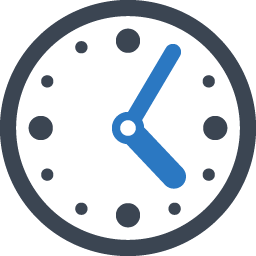 Exceptions
What is an exception?
Business or Technical processing errors generated within our system, that cause reconciliations at individual sites, to be held back off the Amendment Invoice until resolved.
219,491 distinct MPRNs currently have unresolved exceptions within our systems (as of 31st Mar).


(Nov-19 =124,152, Dec-19 = 161,024, Jan-20 208,037)
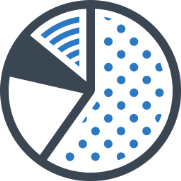 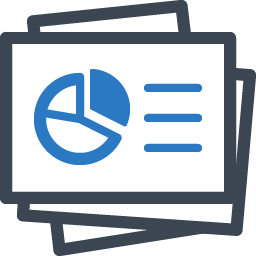 Customer MI outlining all reconciliations and their status (invoiced, in exception, in exclusion) has been shared with all customers.
Exclusions
What is an exclusion?
Until permanent system fixes are deployed to address charge calculation errors, monthly profiling of new reconciliations received that relate to the scenario of the open defect is performed, with “bill blocks” applied to that MPRN to safeguard the accuracy of the amendment charge calculations by exclusion from the AMS.
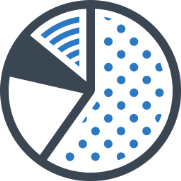 TBC distinct MPRNs for the January 2020 billing period currently have bill blocks placed upon them (as at 4th March 2020). Bill blocks are placed on MPRNs where there are known issues that will result in incorrect charges being calculated. 

(Nov-19 = 247, Dec-19 = 2,104, Jan-20 = 2,894)
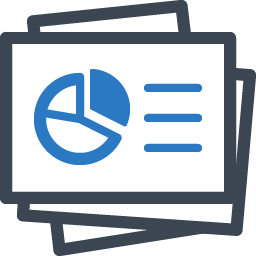 Customer MI outlining all reconciliations and their status (invoiced, in exception, in exclusion) has been shared with all customers
Defects
10 open ASP/AML related defects as of 2nd April 2020
(9 defects open at last month’s update)
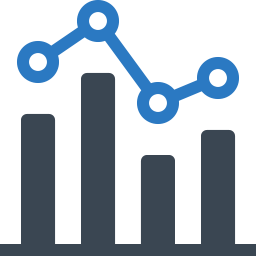 MI / Reporting
MI reports continue to be shared with our customers 2 business days after Amendment invoice issue date.


Ongoing WebEx’s are being held to discuss general questions our customers have with the reports.

Ongoing individual customer WebEx's to discuss what the MI means specifically to them.
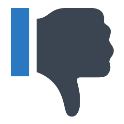 Summary Resolution One Pager